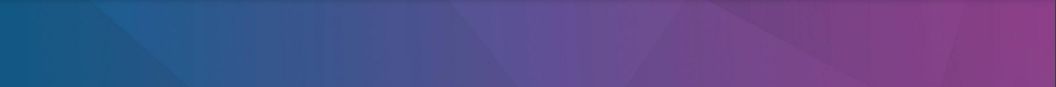 Label Approval
TOP APPLIED LABELS (Endfold, Patch)
- Label should lay smooth/flat
- No wavy edges
- Label set with 1/16” SN/LS - Backstitch @ start & stop for 3-4 stitches
- Label SPI = 8-10
- Thread 
	- Needle: DTM to Label
	- Bobbin: DTM to shell fabric
	- No Monofilament/clear thread
- NO Thread nests or untrimmed threads on exterior garment
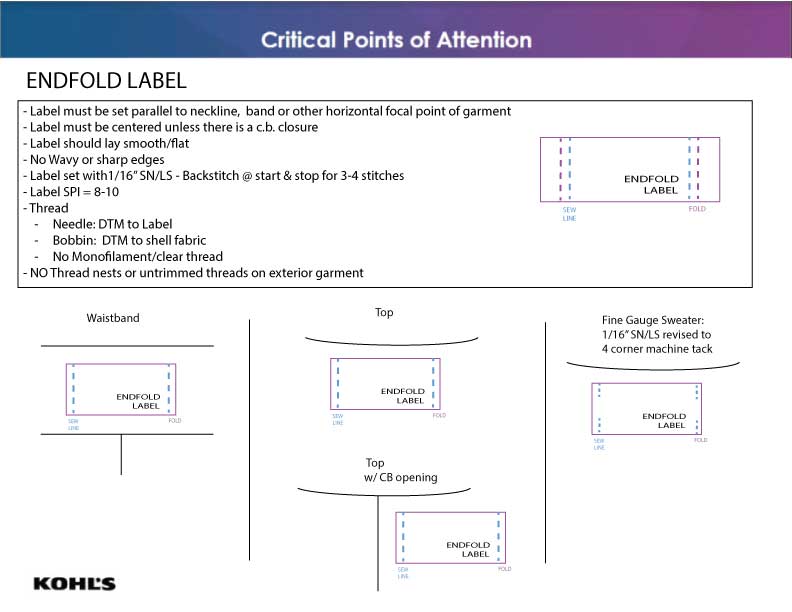 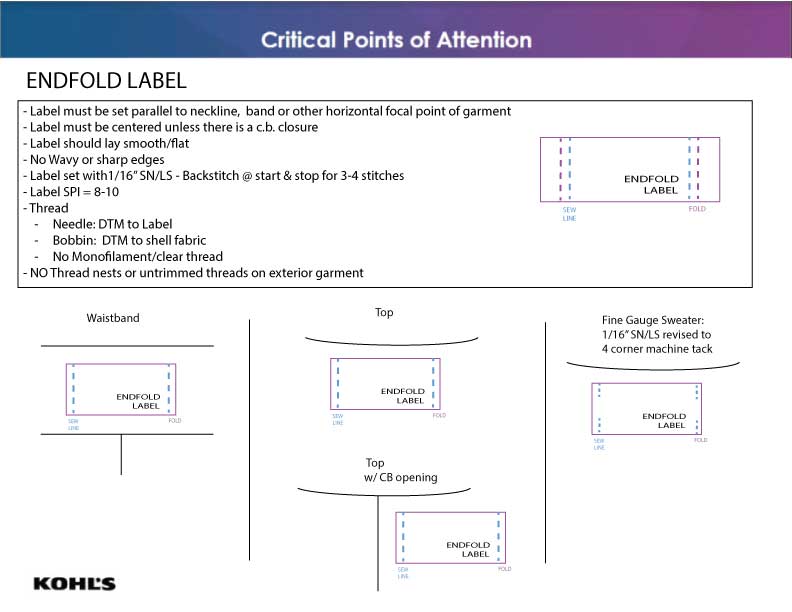 EXTERIOR IMAGE
INTERIOR IMAGE
INSERT LABELS (Loop, Miter)
- Label should lay smooth/flat
- No wavy edges
- Label is secured in garment construction
- Thread 
	- No Monofilament/clear thread
- NO Thread nests or untrimmed threads on exterior garment
Heat Transfer (Heat Seal)
- Label text must be visually straight not slanted on the garment
- Print must not be visible from garment exterior
- Heat transfer  process must not leave color shading or permanent mark on garment exterior
- Heat seal label must be tested on each fabrication/wash/color  for durability according to Kohl’s Appearance Evaluation Requirements Procedures
TEMPLATE
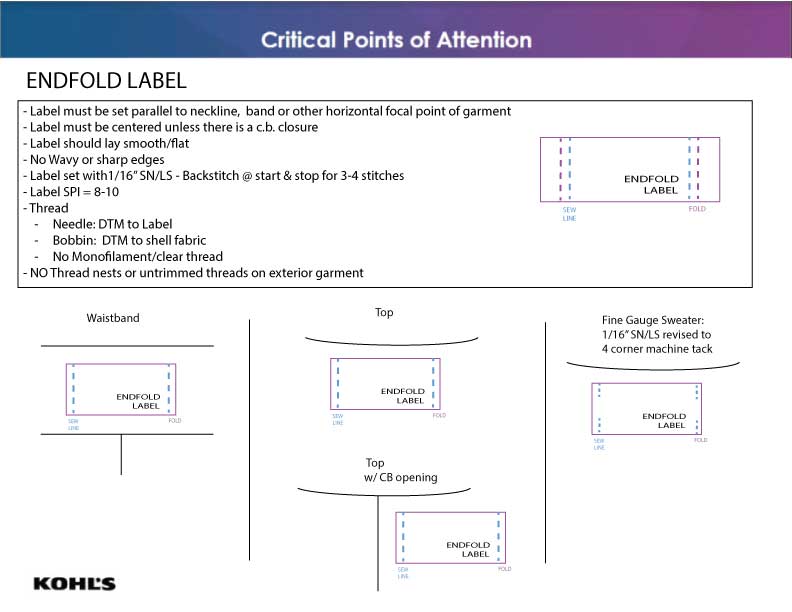 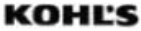 [Speaker Notes: DTM on the thread 
If there is an exception Design should specify and call it out at HO and BOM





http://nordstromsupplier.com/npg/PDFs/Technical%20Design/Label%20Placements/Women's/2014/S6C1%20CE-CEA%20Woven%20Label%20and%20Placement%20Manual.pdf

https://www.colonybrands.com/wp-content/uploads/sites/24/2018/04/NF-11-Label-Placement-Guide.pdf
LE updated image - original image is off to the far right side.

https://www.genescopartners.com/jm/documents/product_category_standards/JM_Womens_Hangtag_Label_Placement_Manual.pdf]
Label Approval
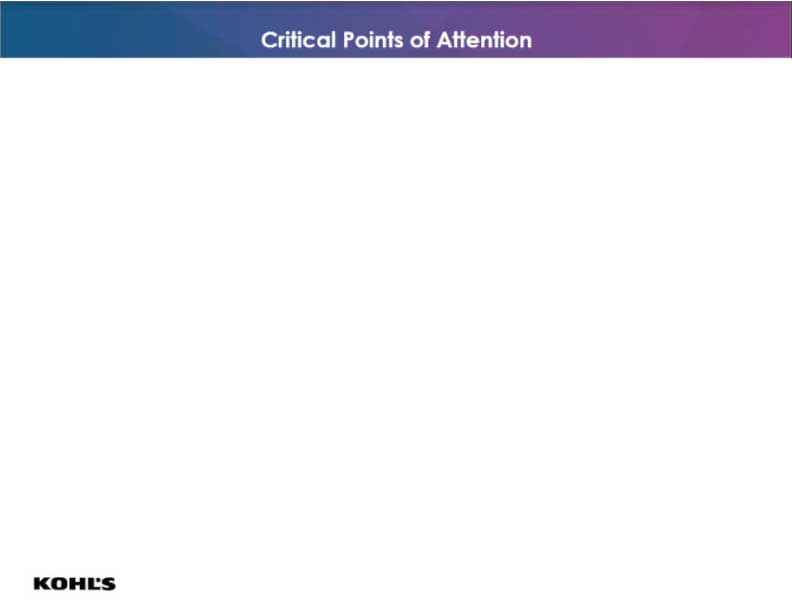 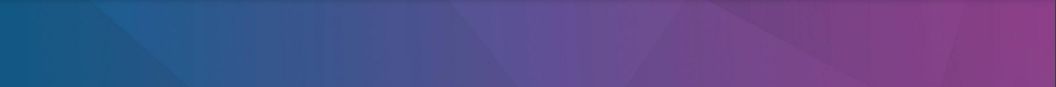 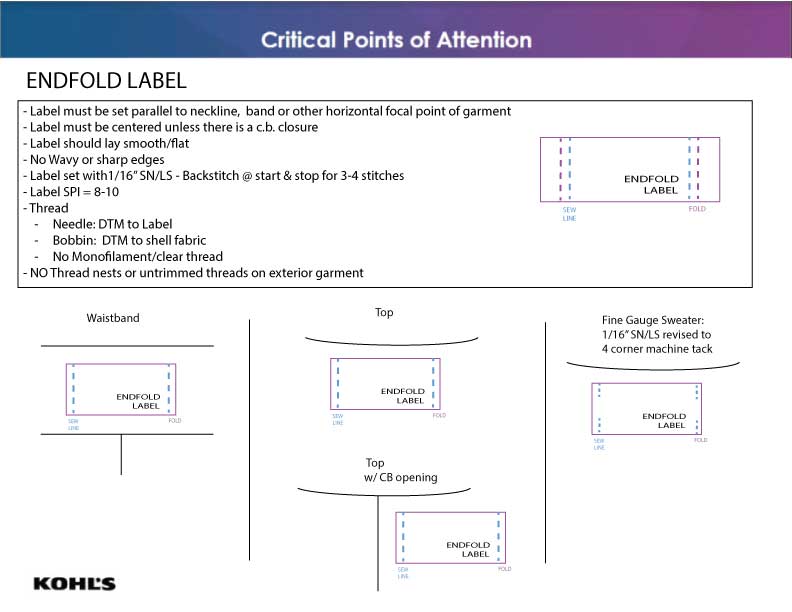 TOP APPLIED LABELS (Endfold, Patch)
- Label should lay smooth/flat
- No wavy edges
- Label set with 1/16” SN/LS - Backstitch @ start & stop for 3-4 stitches
- Label SPI = 8-10
- Thread 
	- Needle: DTM to Label
	- Bobbin: DTM to shell fabric
	- No Monofilament/clear thread
- NO Thread nests or untrimmed threads on exterior garment
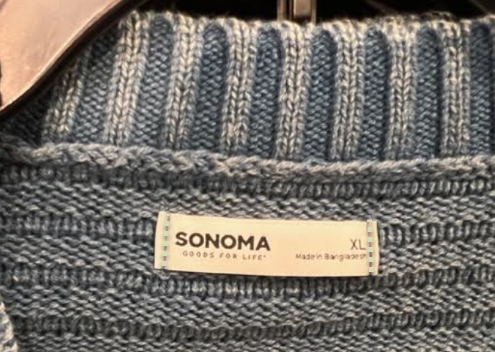 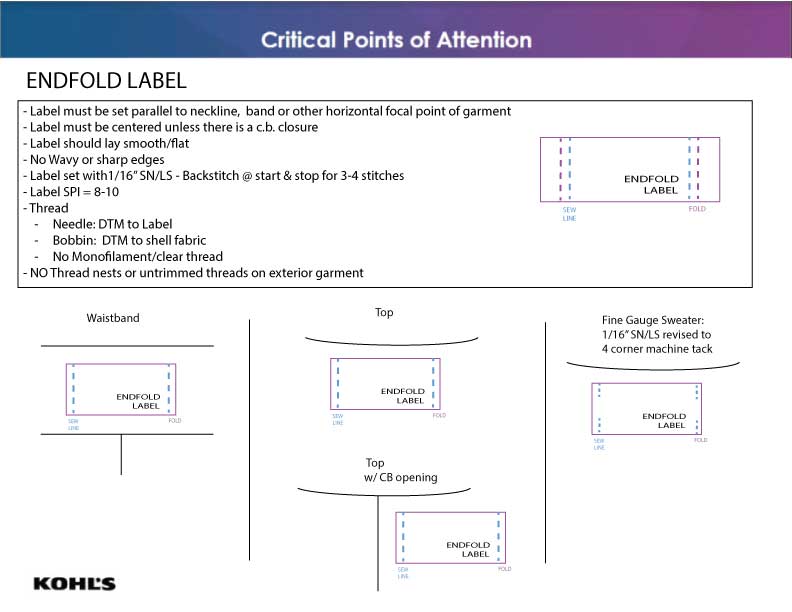 EXAMPLE
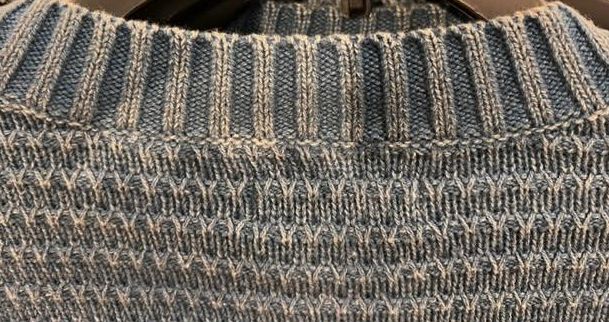 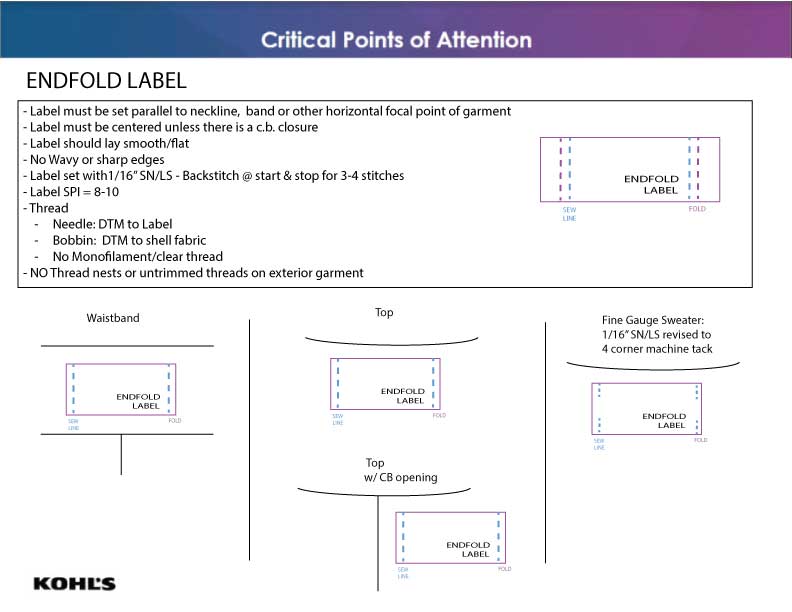 [Speaker Notes: http://nordstromsupplier.com/npg/PDFs/Technical%20Design/Label%20Placements/Women's/2014/S6C1%20CE-CEA%20Woven%20Label%20and%20Placement%20Manual.pdf

https://www.colonybrands.com/wp-content/uploads/sites/24/2018/04/NF-11-Label-Placement-Guide.pdf
LE updated image - original image is off to the far right side.

https://www.genescopartners.com/jm/documents/product_category_standards/JM_Womens_Hangtag_Label_Placement_Manual.pdf]